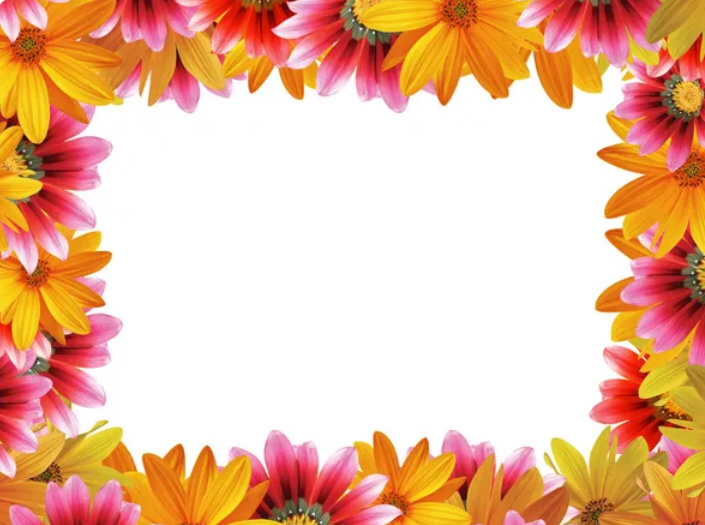 Bloemen en kunst
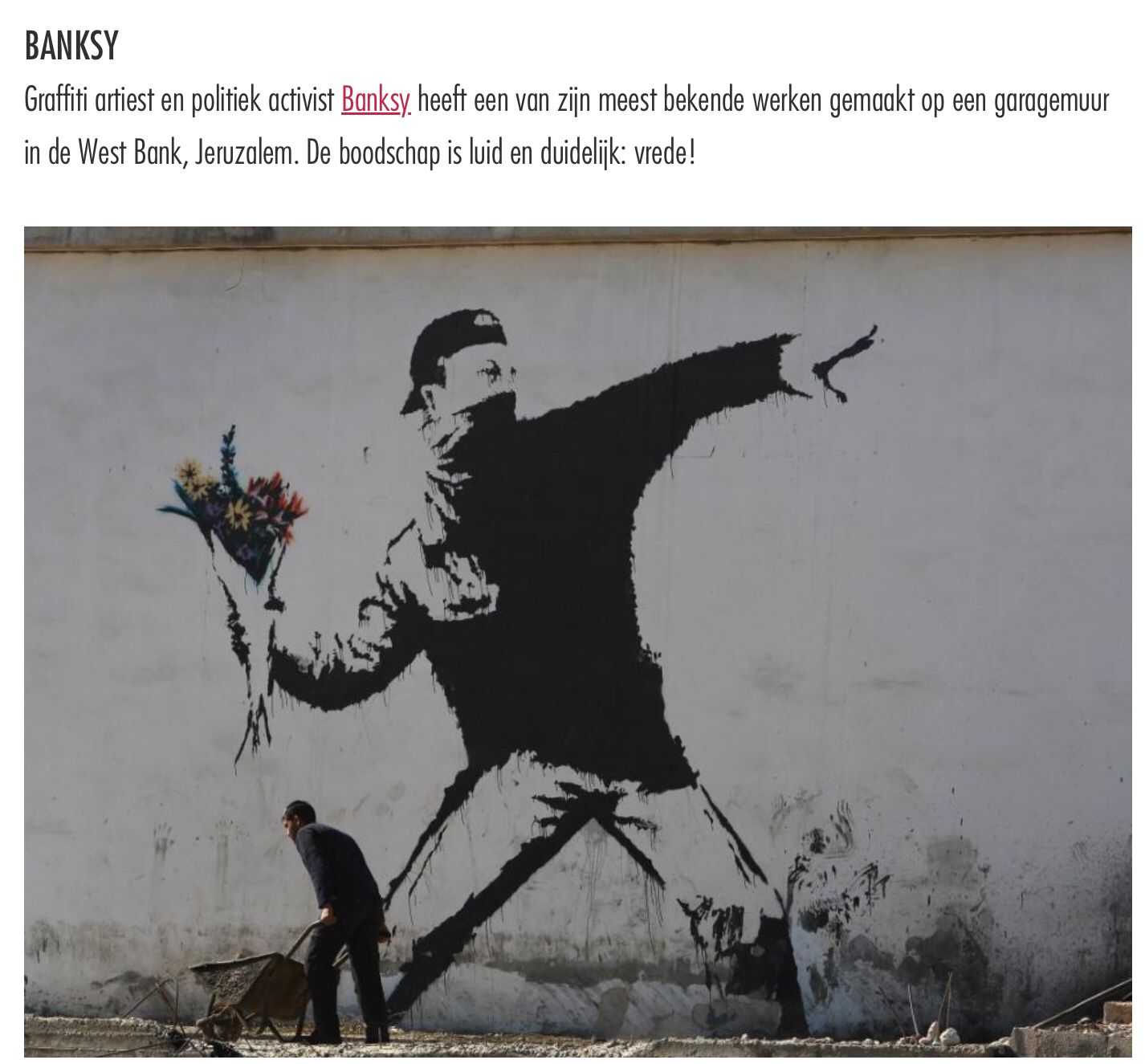 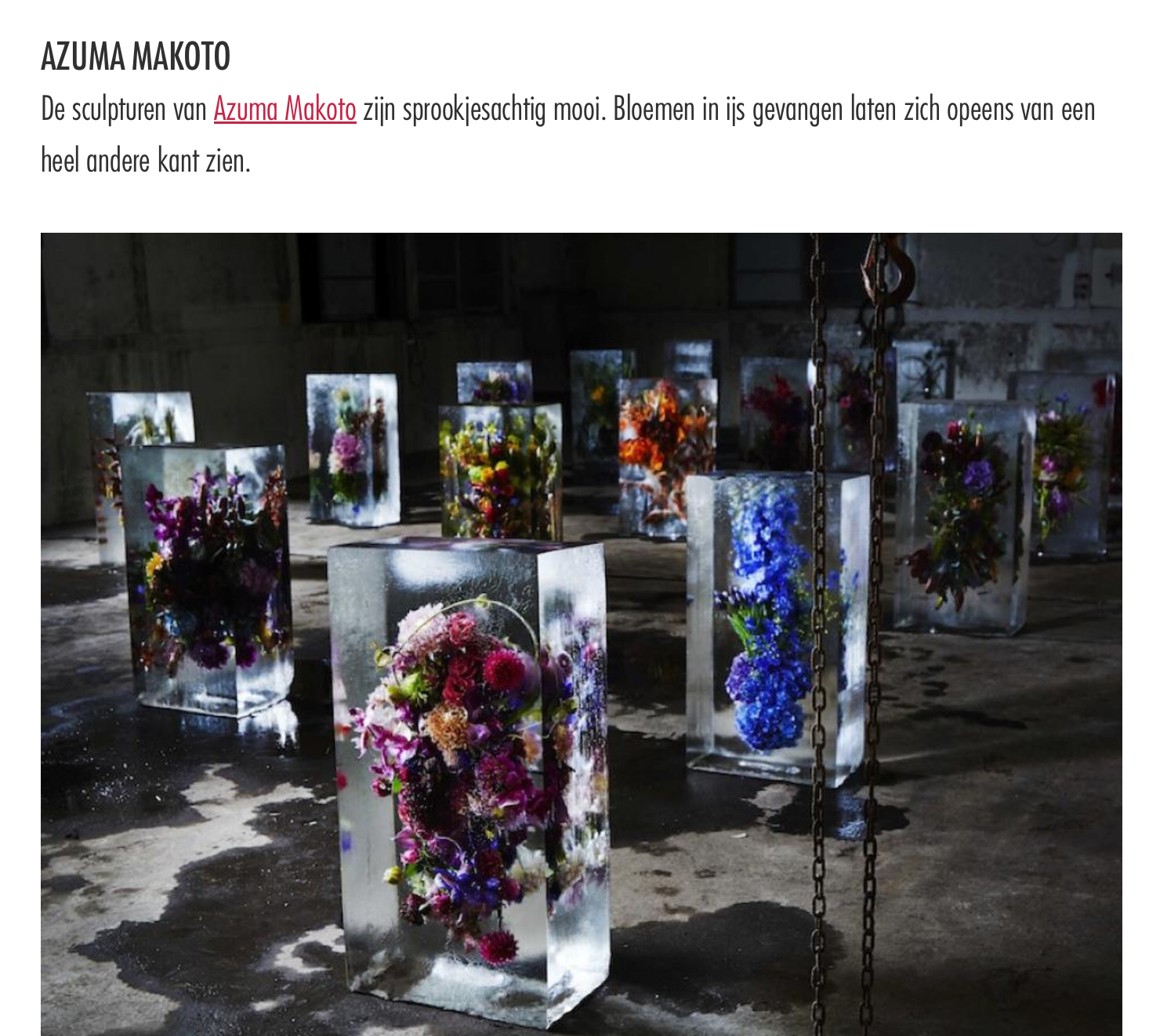 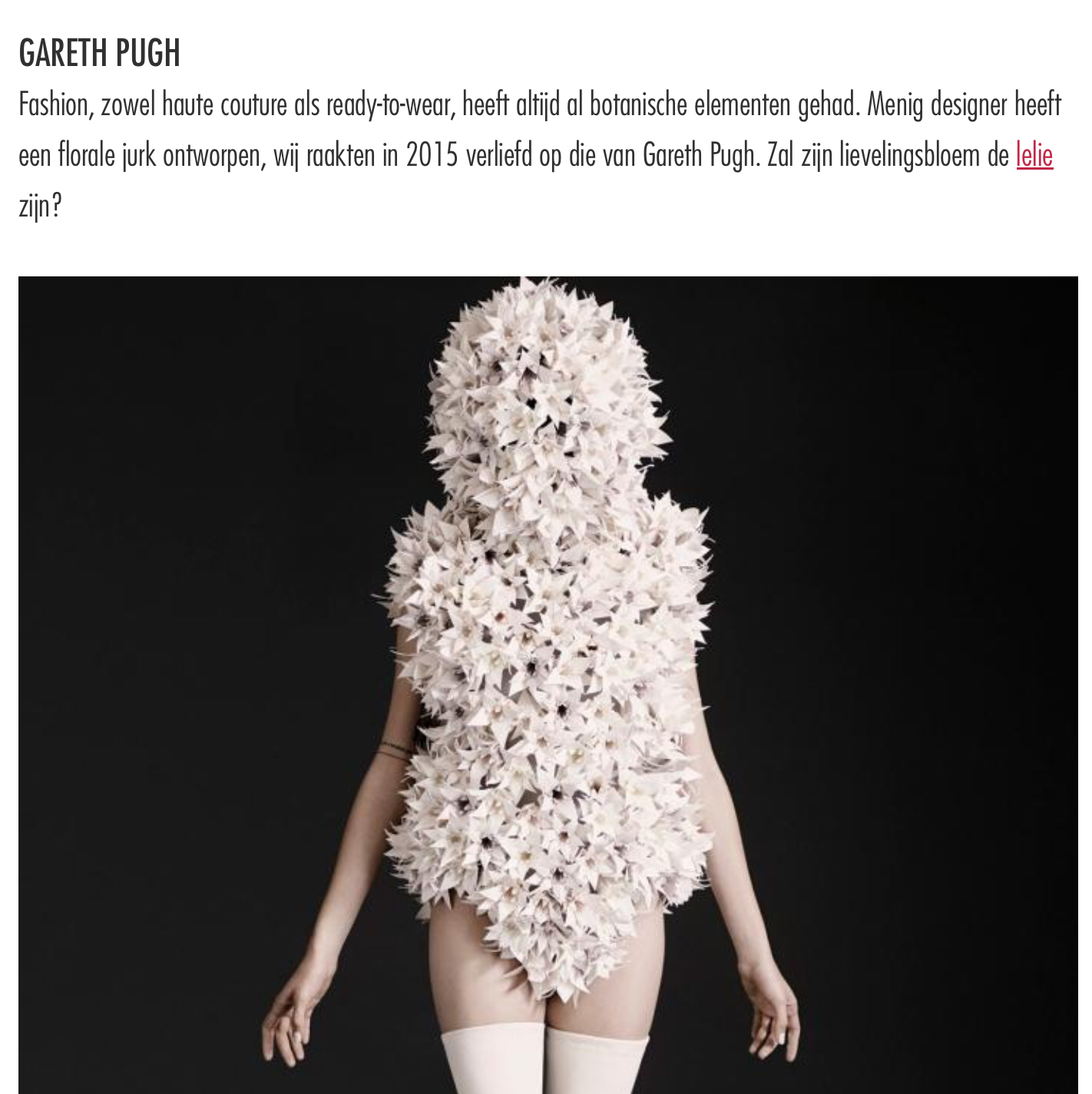 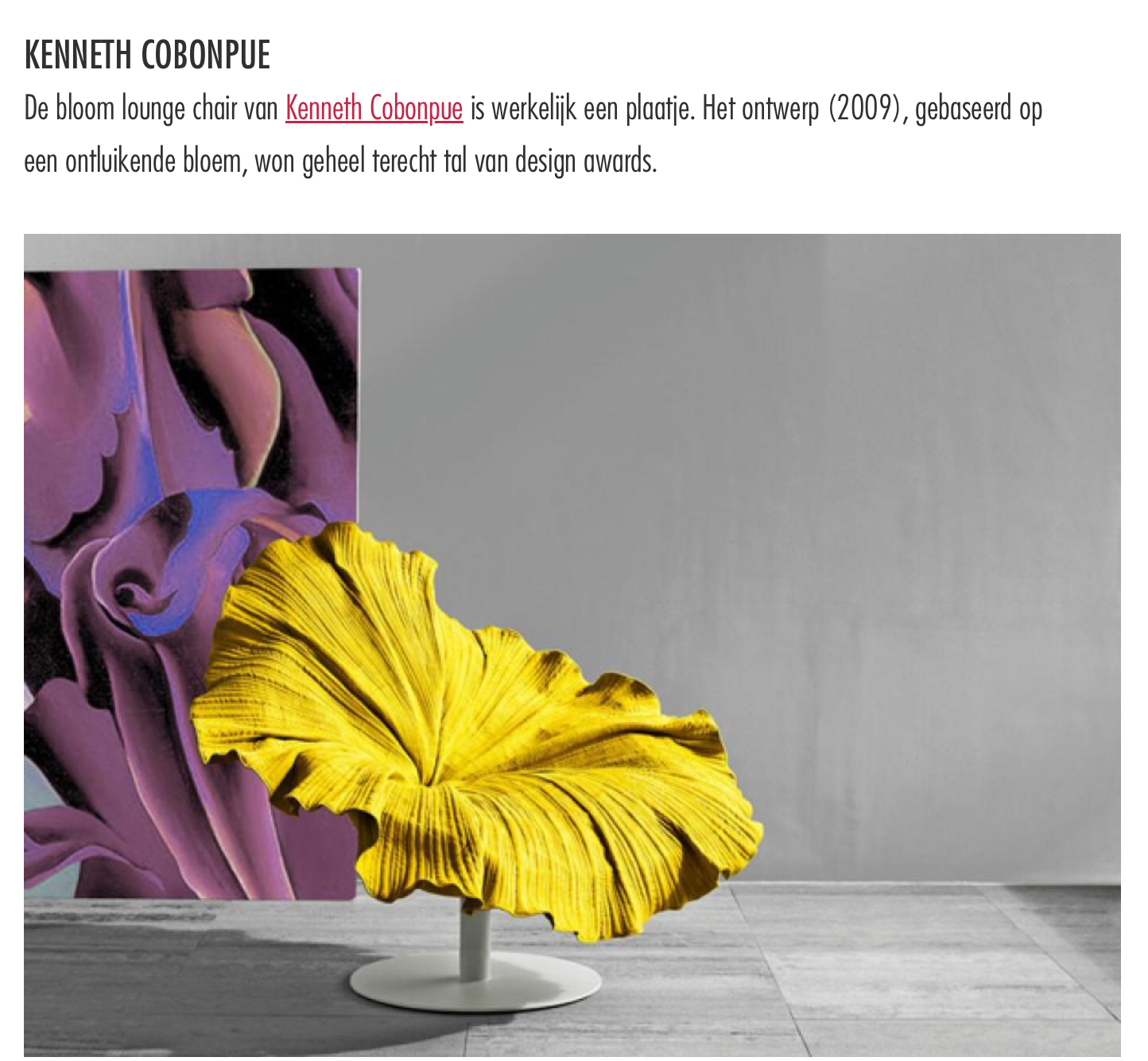